Dobro jutro draga djeco!Danas ćemo kroz igru  ponavljati hrvatski jezik i prirodu i društvo. Polako čitajte slajdove,zaigrajte igre na povezncama i provjerite svoje znanje.
Krenimo …
HRVATSKI   JEZIK
1. aktivnost : Složi slagalicu na poveznici.
https://www.jigsawplanet.com/?rc=play&pid=3a53cc7ed0aa
2. aktivnost: Piši u bilježnicu.
Promatri sliku. Opiši je kroz nekoliko lijepih rečenica.
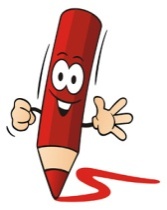 Prisjetimo se …
IMENICE su riječi kojima imenujemo:
* živa bića ( ljudi, biljke, životinje), 
* predmete(stvari) i 
* prirodne pojave.
3.aktivnost:
U napisanim rečenicama  (opis slike)  crvenom bojom zaokruži sve imenice.
4.aktivnost:  Zaigraj  igricu o imenicama.
https://wordwall.net/hr/resource/1505853/hrvatski-jezik/imenice
PRIRODA i DRUŠTVO
Riješi kalendar prirode za današnji datum u RB na 113.str.
Sve što nas okružuje je priroda. Nju čine  žive  i  nežive tvari.
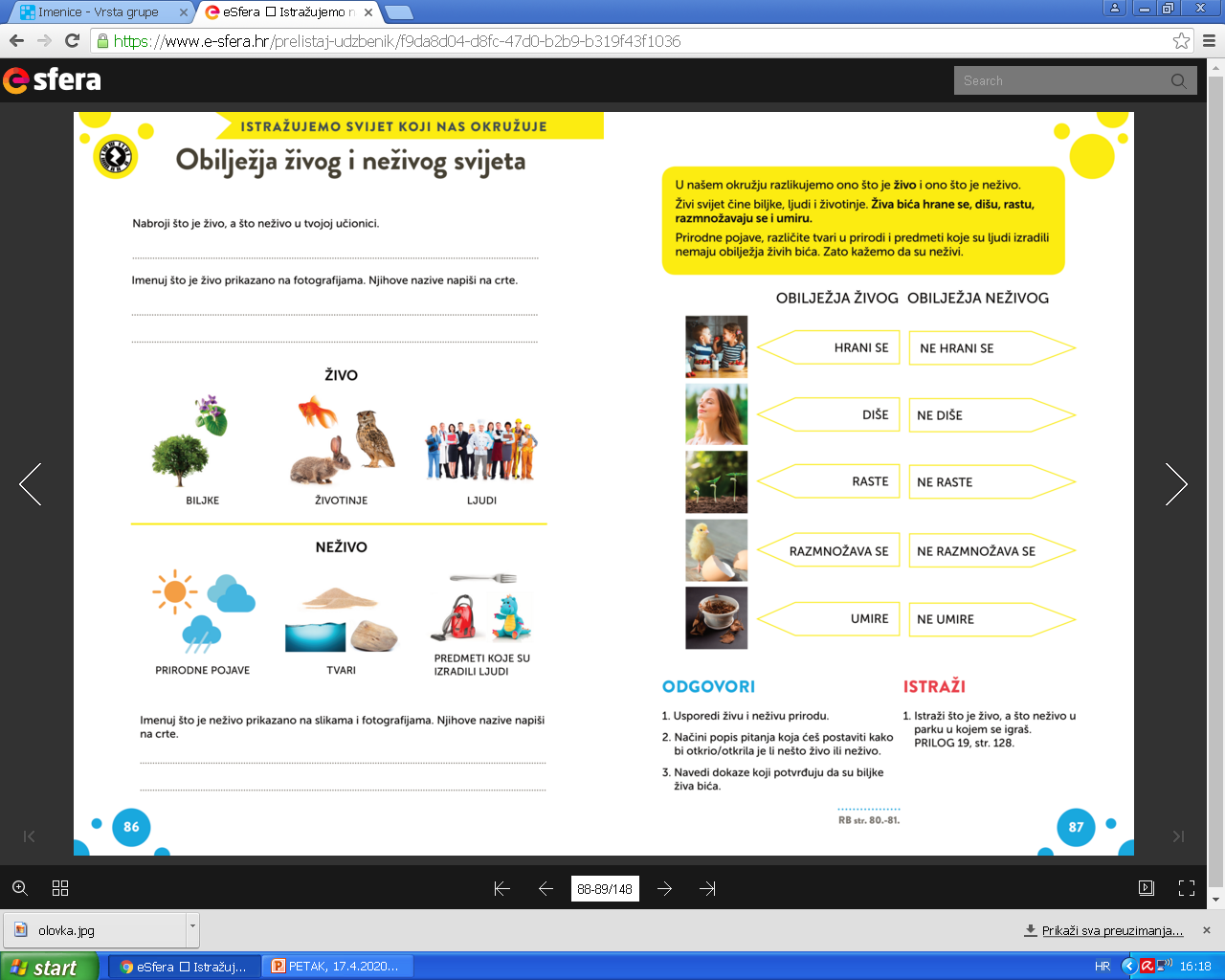 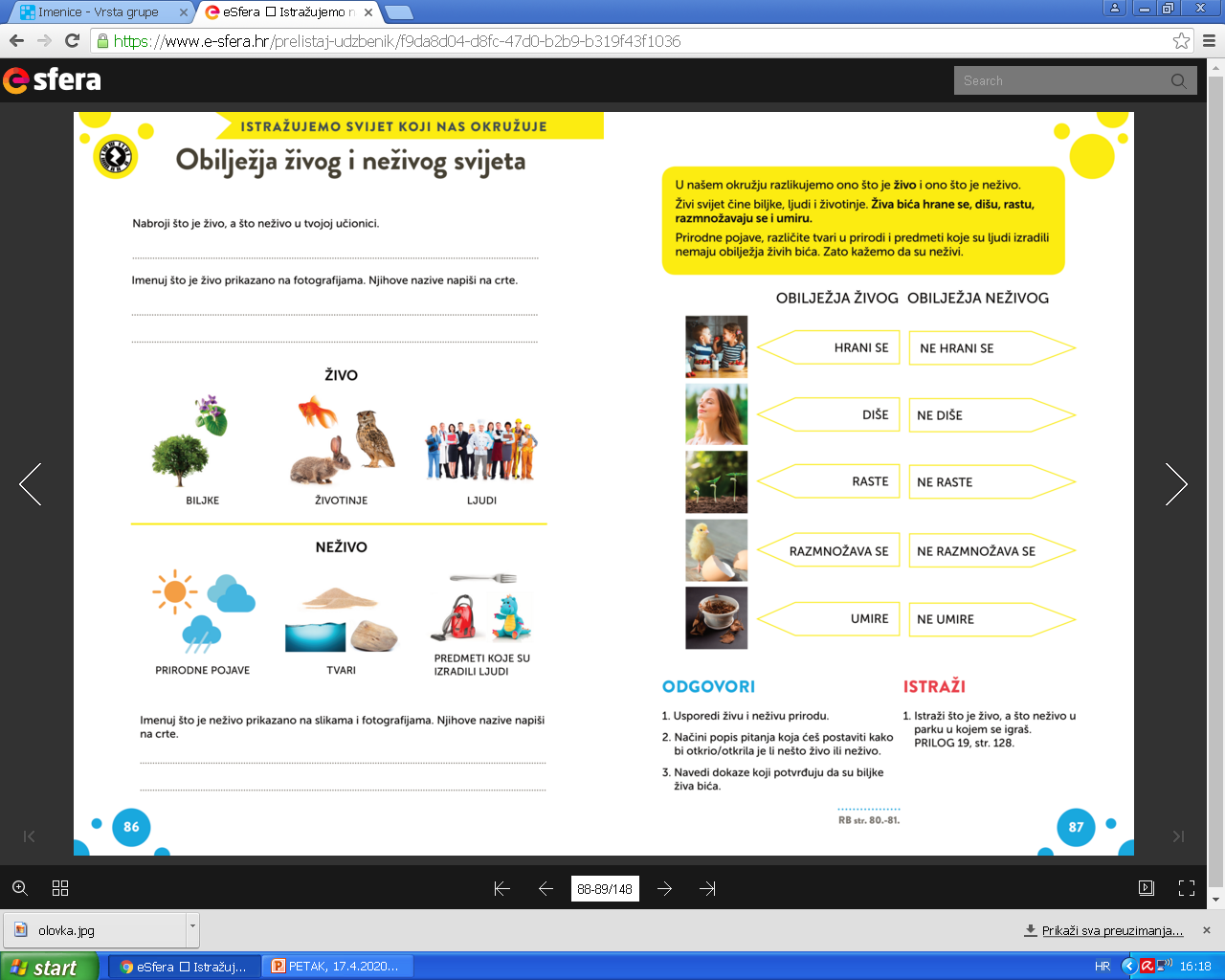 https://wordwall.net/hr/embed/aad735d735b84436863d98641c3757ba?themeId=1&templateId=35
PREPIŠI - Neživi svijet
prirodne pojave, 
tvari u prirodi i 
predmeti koje je napravio 
   čovjek
PREPIŠI   Živi svijet
njega čine ljudi, biljke i životinje
hrane se, dišu, rastu, 
    razmnožavaju, stare, umiru
Nadam se da nije bilo teško  da ste se malo zabavili i nešto naučili.
Pozdrav!!!!